Entrenamiento en pruebas objetivas
Presupuestos y Planeación Financiera
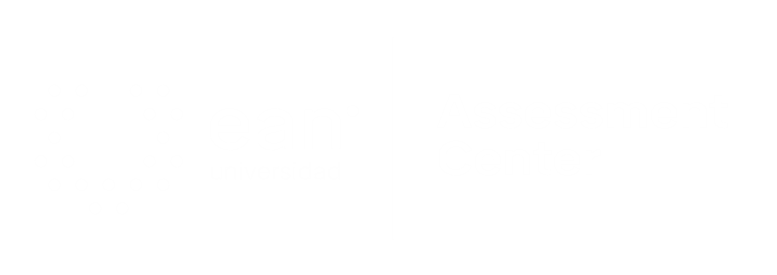 Apreciados docente y estudiantes
El siguiente entrenamiento está diseñado para que puedan familiarizarse con la estructura y funcionamiento de las pruebas objetivas. Con este documento ustedes tendrán la posibilidad de conocer en detalle los principales componentes de los ítems que conforman la prueba objetiva.

Este entrenamiento ha sido construido con información equivalente a la que se encuentra en las pruebas reales, por lo que se espera que los estudiantes obtengan herramientas esenciales para su apropiado desempeño en las pruebas.

¡Bienvenidos!
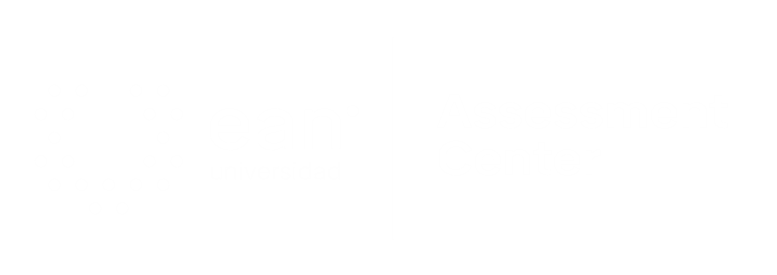 Comencemos…
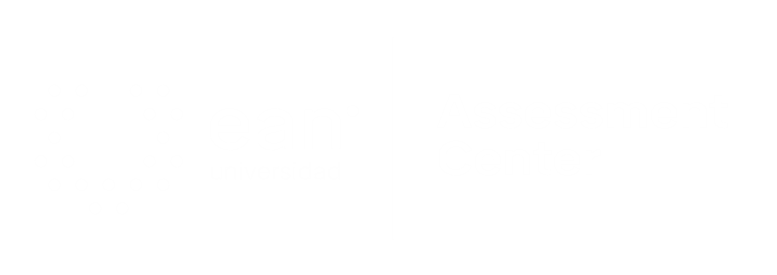 1. Caso o situación problémica
La empresa "XYZ" tiene el siguiente balance (en millones de pesos):

Activo Corriente 125
Activo Fijo            233
Total Activos      358

Proveedores                         37
Obligaciones financieras    42
Total pasivo corriente      79

Obligaciones financieras de largo plazo 147
Capital                         100
Utilidades retenidas     32

El Capital está compuesto en un 72% por acciones comunes y el resto por acciones preferentes; las acciones preferentes tienen un rendimiento de $1´000.000,00 anual.
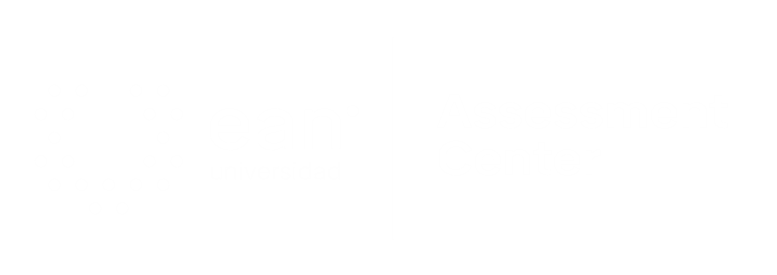 Enunciado
Sabiendo que las obligaciones financieras de corto plazo están pactadas al 15% anual, las obligaciones financieras de largo plazo están pactadas al 18% y la tasa de oportunidad que los accionistas le dan al proyecto es de 20 %.  En su condición de Gerente Financiero calcule el CCPP (WACC) y determine cuál de las siguientes afirmaciones es correcta, teniendo en consideración que el CCPP del sector es del 14% en promedio.
Opciones de respuesta
a. La empresa XYZ está asumiendo un CCPP muy alto debido a que a su endeudamiento a corto plazo tiene una tasa muy alta.
b. El CCPP que está asumiendo la empresa está entre los estándares que maneja el sector, por lo tanto, se considera adecuado.
c. El CCPP que está asumiendo la empresa está por debajo de los estándares del sector hecho que demuestra un muy buen manejo financiero.
d.  La empresa XYZ está asumiendo un CCPP muy alto debido a las expectativas de rentabilidad de sus accionistas.
d
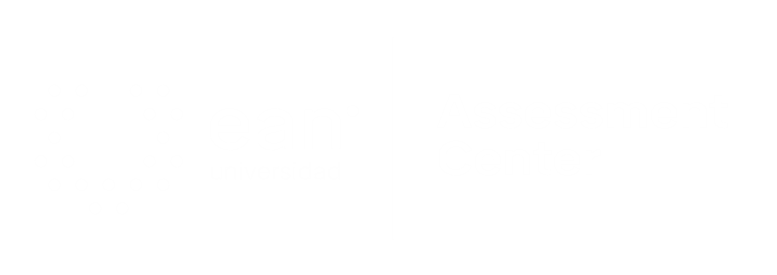 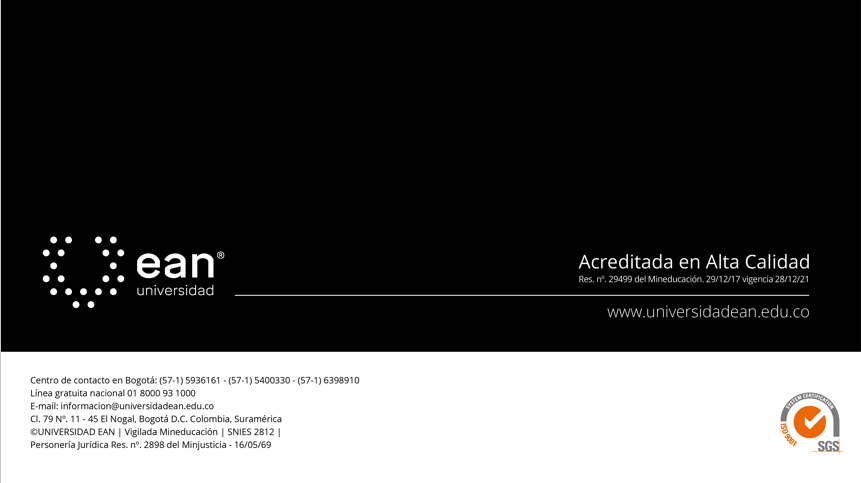